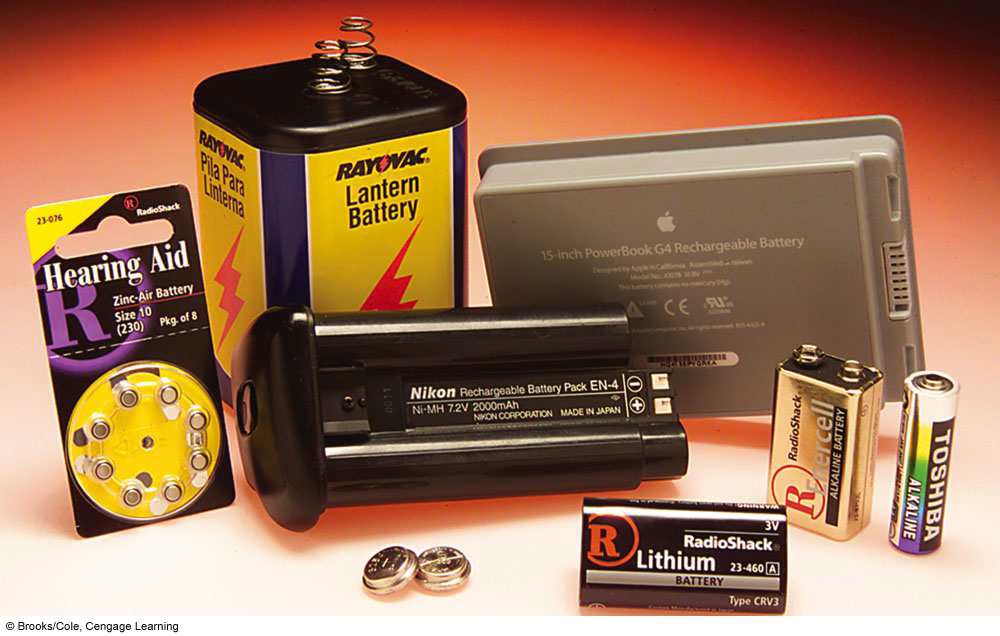 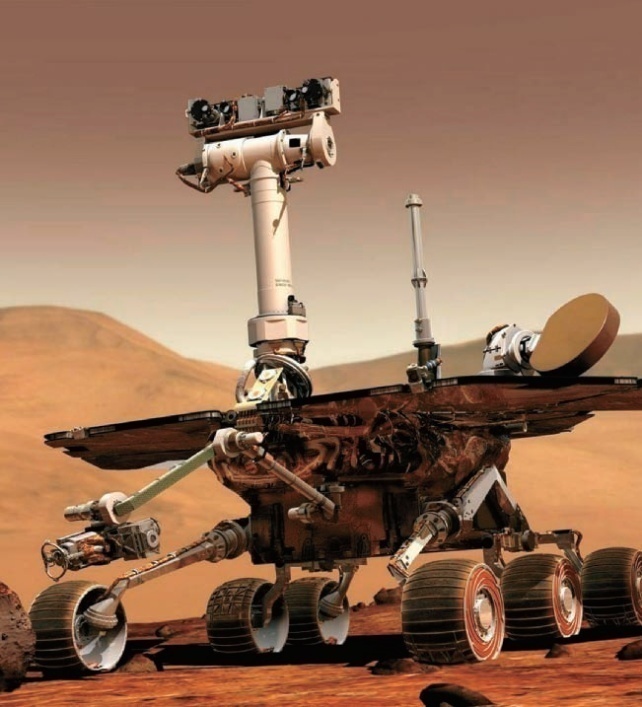 BATTERY TECHNOLOGY
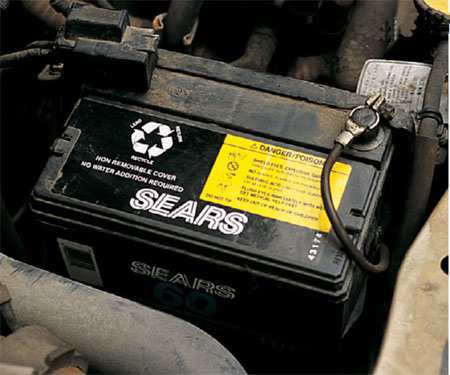 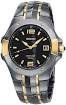 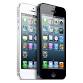 Girma M.
Exercise
Can we store copper sulphate in (i)Zinc vessel (ii) Silver vessel? Give reasons.
Given E0 Cu2+/Cu = +0.34V, E0Zn2+/Zn= -0.76V) , E0Ag+/Ag = +0.80V
Chapter 2 
   Battery technology
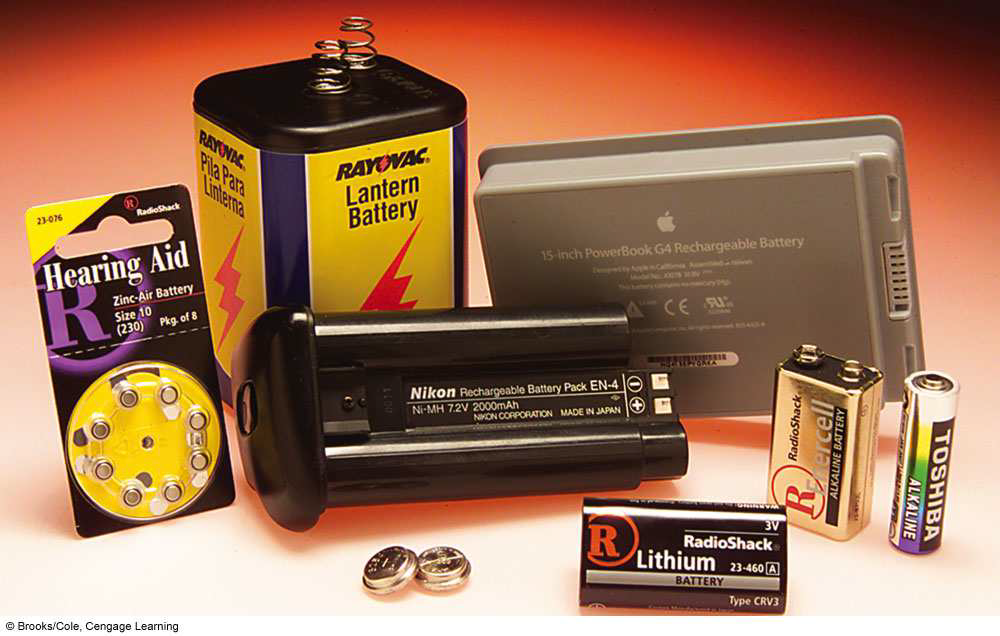 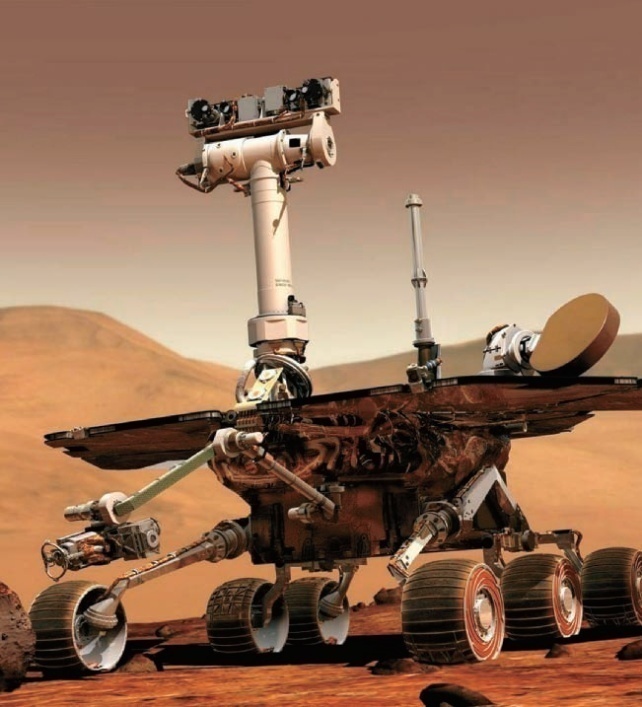 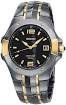 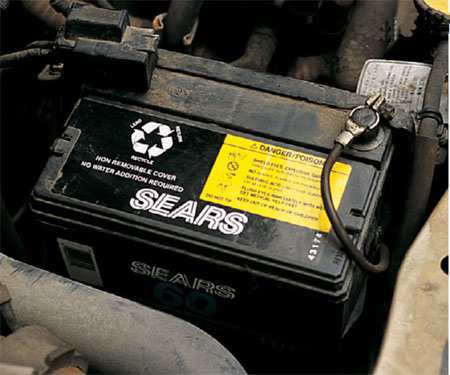 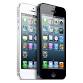 Why is this important?
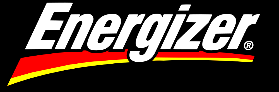 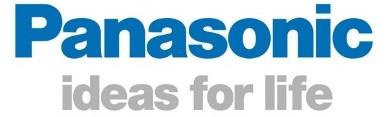 Battery
A battery is a source of electrical energy, which is provided by one or more electrochemical cells
In today’s life, batteries play an important part as many household and industrial appliances use batteries as their power source.
Battery components
Cathode
Positive terminal 
Chemical reduction occurs (gain electrons)
Anode
Negative terminal
Chemical oxidation occurs (lose electrons)
Electrolytes allow: 
 Separation of ionic transport and electrical transport
Ions to move between electrodes and terminals
Current to flow out of the battery to perform work
types of Batteries
Batteries can be divided into two major categories, primary batteries and secondary batteries.
 A primary battery is a disposable kind of battery. Once used, it cannot be recharged. Alkaline batteries, Mercury batteries, Silver-Oxide batteries, and Zinc carbon batteries are examples of primary batteries
 Secondary batteries are rechargeable batteries. Once empty, it can be recharged again. This charging and discharging can happen many times depending on the battery type. Lead-Acid batteries and Lithium batteries fall into secondary battery's category.
Primary Cell
Alkaline Battery
Zinc-Carbon Battery
Zinc powered, basic electrolyte
Higher energy density
Functioning with a more stable chemistry
Shelf-life: 8 years because of zinc powder
Long lifetime both on the shelf and better performance
Can power all devices high and low drains
Use:
Digital camera, game console, remotes
Zinc body, acidic electrolyte 
Case is part of the anode
Zinc casing slowly eaten away by the acidic electrolyte
Cheaper than Alkaline
Shelf-life: 1-3 years because of metal body
Intended for low-drain devices
Use:
Kid toys, radios, alarm clocks
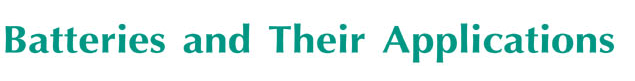 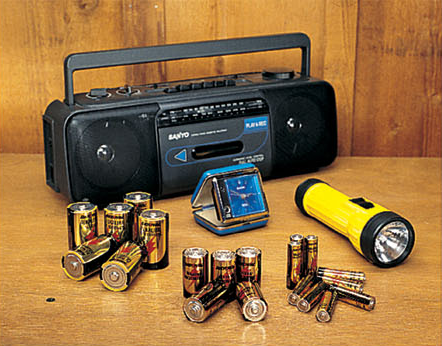 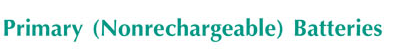 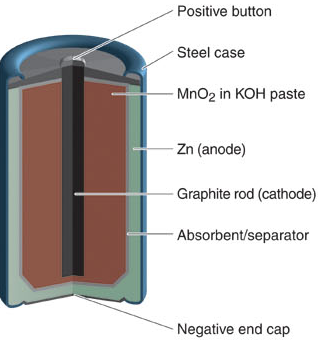 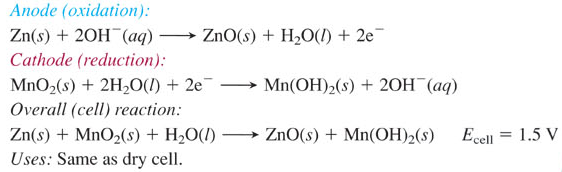 alkaline battery
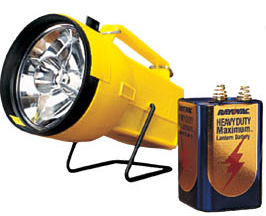 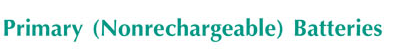 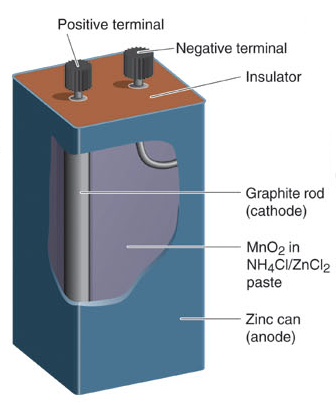 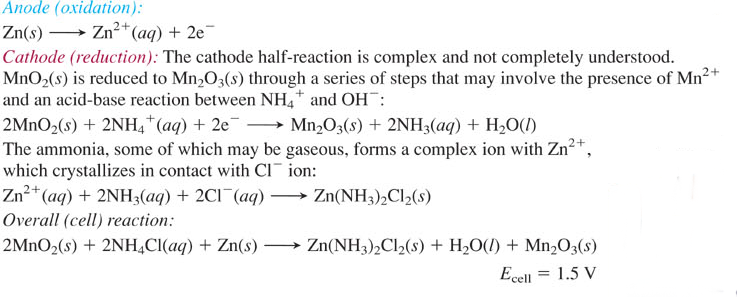 dry cell
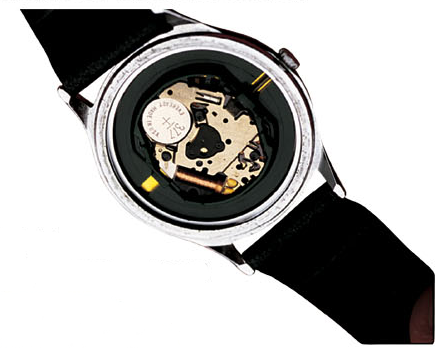 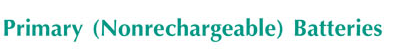 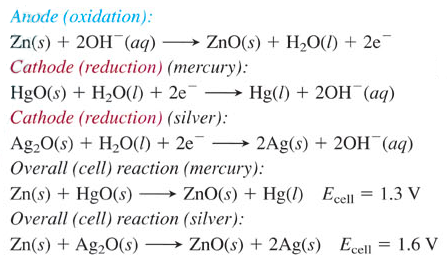 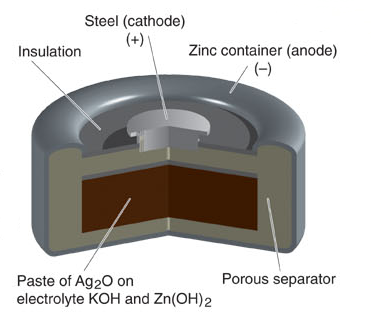 mercury and silver (button) batteries
Secondary (Rechargeable) Batteries
Lead acid
Nickel cadmium
Nickel metal hydride
Lithium ion
Lithium ion polymer
Construction of Lead Acid Battery
The container and the plates are the main part of the lead acid battery. The container stores chemical energy which is converted into electrical energy by the help of the plates.

 Active Material Lead peroxide (PbO2)  ,Sponge lead ,Dilute Sulfuric Acid (H2SO4) 

 Separators –thin sheets of non-conducting material made up of chemically treated leadwood, porous rubbers, or mats of glass fibre and are placed between the positive and negative to insulate them from each other.
Battery Terminals  battery has two terminals the positive and the negative.
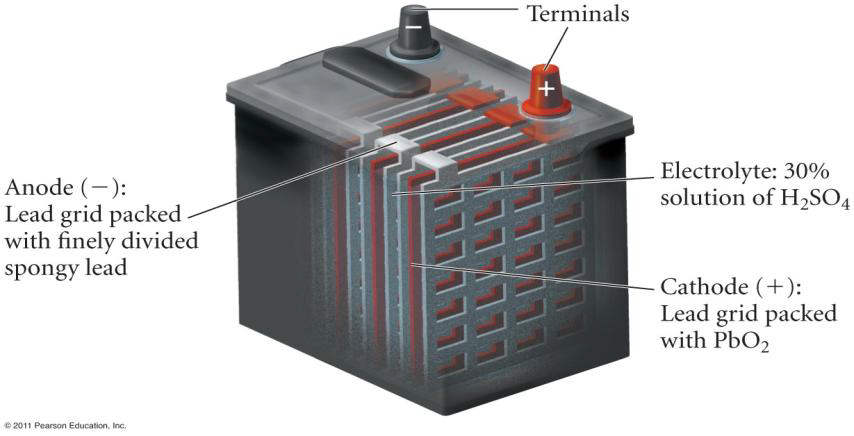 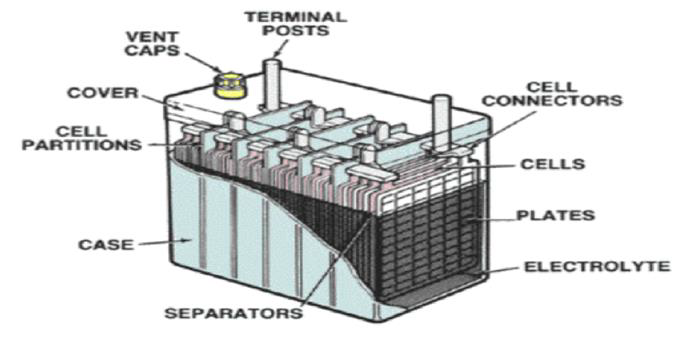 Typical lead acid battery schematic
Lead Acid Battery
The following reactions occur during discharge...
Anode:
 Pb        Pb+2 + 2 e- E°ox = 0.356 V 
Pb+2 + SO4 -2            PbSO4 
Cathode:
 PbO2 + 4 H+ + 2 e-                    Pb+2 + H2O E°red = 1.685 V 
Pb+2 + SO4-2            PbSO4 
Overall:
 Pb + PbO2 + 2 H2SO4           2 PbSO4 + H2O  E°cell = 2.041 V 
This is set up in a series of 6 cells in order to make a 12V battery.
Ethiopia locally produced batteries
Awash Batteries Plc, a local battery manufacturing plant owned and managed by an Indian businessman, Shyam Agarwal, Located on the outskirts of Dukem, a town 35 km east of Addis Ababa, the manufacturing plant is established with an initial investment outlay of over 25 million birr, according to Agarwal, proprietor and managing director of the company.
Established in January 2008, Awash Batteries is the second battery manufacturer locally next to a Chinese firm manufacturing similar products. Prior to both Awash Batteries and the Chinese company, an Italian businessman established what was the first battery manufacturing plant in the country only to go out of it in a year's time.
Lead/acid battery recycling
Battery c rushing and screenings
Batterybreaking
The hammer mill reduces the feed size to a maximum of 50mm And deposits it on to a vibrating washing screen.
The latter has a 0.8mm mesh aperture that allows the fine lead paste to pass through and be collected in a stirred tank prior to desulfurization.
Hydrodynamic     separation system
Over side from the screen is fed to a hydrodynamic classification system that separates the component part, namely: polypropylene, metallic grids And poles, ebonite,andseparator
Paste desulfurization
The paste slurry that contains lead oxide and lead sulfate is partially dewatered and pumped into the reaction vessels with collected battery acid and Liquid caustic soda.
Nickel-Cadmium Battery
Anode: Cadmium hydroxide, Cd(OH)2
Cathode: Nickel hydroxide, Ni(OH)2
Electrolyte: Potassium hydroxide, KOH

The half-reactions are:
Cd+2OH- → Cd(OH)2+2e-
2NiO(OH)+Cd+2e- →2Ni(OH)2+2OH-
Overall reaction:
2NiO(OH) + Cd+2H2O→2Ni(OH)2+Cd(OH)2
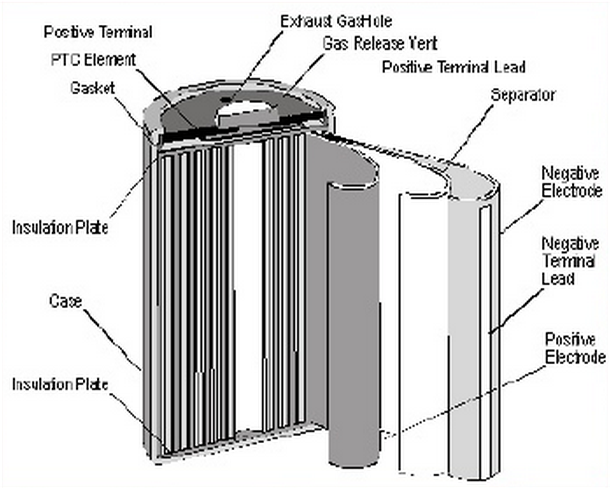 22
Nickel-Cadmium Battery
Maintain a steady voltage of 1.2v per cell until completely depleted
Have ability to deliver full power output until end of cycle
Have consistent powerful delivery throughout the entire application
Very low internal resistance
Lower voltage per cell
[Speaker Notes: http://www.batterystuff.com/kb/articles/battery-articles/what-the-heck-is-a-nicd-battery.html
http://www.ehow.com/list_6943868_uses-nickel-cadmium-battery.html
http://www.puremobile.com/cell-phone-batteries]
Nickel-Cadmium Battery
Advantages:
Operate in a range of temperatures
Tolerates abuse well and performs well after long periods of storage

Disadvantages:
It is three to five times more expensive than lead-acid
Its materials are toxic and the recycling infrastructure for larger nickel-cadmium batteries is very limited
Lithium Batteries
Because lithium metal has a very low density, and because lithium can yield high voltages in batteries, lithium batteries have very high energy to mass ratios (or energy to volume ratios), making them ideal for powering electronic devices.
Lithium Ion Batteries
Chemistry
Graphite (-), cobalt or manganese (+) 
Non aqueous electrolyte
Features
40% more capacity than NiCd
Self-discharge 50% less than NiCd
Expensive
Cathode (+): Lithium Cobalt Oxide (LiCoO2) 
Anode (-): Lithium graphite (LiC6)
Electrolyte: Lithium hexafluorophosphate (LiPF6)
Lithium Ion Polymer Batteries
Chemistry
Graphite (-), cobalt or manganese (+)
Non aqueous electrolyte
Features
Slim geometry, flexible shape, light weight
Potentially lower cost (but currently expensive)
Lower energy density, fewer cycles than Li-ion
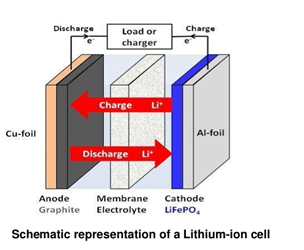 Battery Characteristics
Further Characteristics
Size
Physical: button, AAA, AA, C, D, ... 
Energy density (watts per kg or cm3)
Longevity
Capacity (Ah, for drain of C/10 at 20°C)
Number of recharge cycles
Discharge characteristics (voltage drop)
Cost
Behavioral factors
Temperature range (storage, operation)
Self discharge
Memory effect
Environmental factors
Leakage, gassing, toxicity
Shock resistance
Battery performance
Battery Technical Specifications
Specific Energy (Wh/kg) – 
The nominal battery energy per unit mass, sometimes referred to as the gravimetric energy density. Specific energy is a characteristic of the battery chemistry and packaging. Along with the energy consumption of the vehicle, it determines the battery weight required to achieve a given electric range.
Specific Power (W/kg) 
     The maximum available power per unit mass. Specific power is a characteristic of the battery chemistry and packaging. It determines the battery weight required to achieve a given performance target.
 Energy Density (Wh/L) 
      The nominal battery energy per unit volume, sometimes referred to as the volumetric energy density.
Battery capacity
"Battery capacity" is a measure (typically in Amp-hr) of the charge stored by the battery, and is determined by the mass of active material contained in the battery. 
The battery capacity represents the maximum amount of energy that can be extracted from the battery under certain specified conditions
 However, the actual energy storage capabilities of the battery can vary significantly from the "nominal" rated capacity, as the battery capacity depends strongly on the age and past history of the battery, the charging or discharging regimes of the battery and the temperature.
Exercises
A circuit connected with 600mAh current rating   and related to the load of 30mA, calculate for how long do you use the battery?
Sony lithium NP-FT1 battery pack is a 3.6 V 2.4 Wh battery .On the other hand kyocera manufactured a 3.6 V 1.55Ah battery TXBAT091. which battery has a larger capacity?
Peukert’s Law
Peukert’s Law describes how battery capacity is affected by the rate at which the battery is discharged. As the discharge rate increases, the battery’s usable capacity decreases.
A typical battery’s capacity is measured by the current that is required to fully discharge in 20 hours
Formula:
Actual Battery Capacity = (C x I) / In 

Peukert's Formula, T = C / In    Where, 
       C = Rated Battery Capacity the amp-hour capacity
       I = Rate of Discharge, discharge current in Amperes 
      n = Peukert's Number typically 1.1 to 1.3
      T = Full Discharge Time in hours
Example :
The rated battery charge capacity is 250 amp-hours, discharge rate is 20 amps and peukert's number is 1.3, what is the actual battery capacity and discharge time.
Solution :
Substitute the given values in the formula,
Actual Battery Capacity Calculation Actual Battery Capacity= (C x I) / In= (250 x 20) / 201.3= 5000 / 49.129121045= 101.772632884
Full Discharge Time Calculation Full Discharge Time (T)= C / In= 250 / 201.3= 250 / 49.129121045= 5.088631644
Sample Calculation
Consider an electric car with ten (12 volt, 75 Ah theoretical capacity, 1.1 Peukert) batteries and a 20 hp electric motor that draws 155 amps at 5000 rpm at 120 volts.
The 100% discharge time 
80% discharge time
As the ten batteries are in series, the current draw is not distributed among the batteries: each battery must provide the full 155 amps to feed the motor. the capacity of a battery at 155 amps, we get 45.2 Ah. 
The 100% discharge time will be 45.2 Ah ÷ 155 amps = 0.29 hours, or 17 minutes, so the 80% discharge time will be 14 minutes.
 If the car is geared to travel at 60 mph at 5000 rpm (and assuming it can reach 60 mph on only 20 hp, which it probably can), it's range will be 14 miles.
Battery performance characteristics comparison
Battery Capacity
[Speaker Notes: Sources differ as to exact numbers
Density should take packaging into account, not just chemistry
Consult product specification sheets]
Recharging
Fuel Cell
Ph.D. Materials Science and Engineering, Massachusetts Institute of Technology, Cambridge, MA
SOSSINA M. HAILE
Chemical Pioneer Award (AIC) 2010, for “establishing new classes of fuel cells…”
What are Fuel Cells?
Fuel cells are devices that are able to continuously convert chemical energy into electrical energy through an electrochemical reaction.  
The system inputs are a fuel, which is usually hydrogen, and an oxidant, typically oxygen (that is in the air).  
The outputs from the system are DC electricity, water vapour and heat. 
Fuel cells will generate electricity continuously provided there is sufficient fuel and available oxidant. 
Fuel cells are able to utilise a number of different fuels depending on the fuel cell technology used.  Typical fuels are:
Hydrogen
Methanol
Natural gas
 Diesel or petrol
The Need for Fuel Cells
Interest in fuel cells has been strengthened by the need for sustainable energy sources. 
 Fuel cells are able to produce power without the high rates of emissions that are associated with traditional power sources.  
Modern fuel cells are able to produce sufficient electricity for remote areas where the normal electricity grid may not be available. 
World energy consumption from transport will continue to rise (particularly in the Developing World) and it is expected that oil production will plateau and then decline in the decades to come.  This will create a need for a new energy source for transport, with fuel cells being one attractive option.
Why Fuel Cells? 
 A conventional combustion-based power plant typically generates electricity at efficiencies of 33 to 35 percent, while fuel cell systems can generate electricity at efficiencies up to 60 percent (and even higher with cogeneration).

 The gasoline engine in a conventional car is less than 20% efficient in converting the chemical energy in gasoline into power that moves the vehicle, under normal driving conditions. Hydrogen fuel cell vehicles, which use electric motors, are much more energy efficient and use 40-60 percent of   the fuel’s energy — corresponding to more than a 50% reduction in fuel consumption, compared to a conventional vehicle with a gasoline internal combustion engine.
Fuel Cell Types
There are many fuel cell types available and they are usually described by the electrolyte that is used. However the six most widely used at present are the:
  Alkaline Fuel Cell (AFC)
 Proton Exchange Membrane or (Polymer Electrolyte Membrane) Fuel Cell (PEMFC)
Direct Methanol Fuel Cell (DMFC)
 Phosphoric Acid Fuel Cell (PAFC)
Molten Carbonate Fuel Cell (MCFC)
 Solid Oxide Fuel Cell (SOFC)
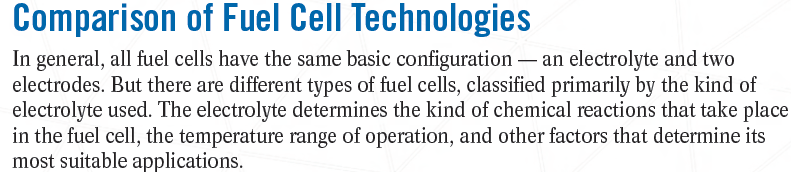 Potential Applications
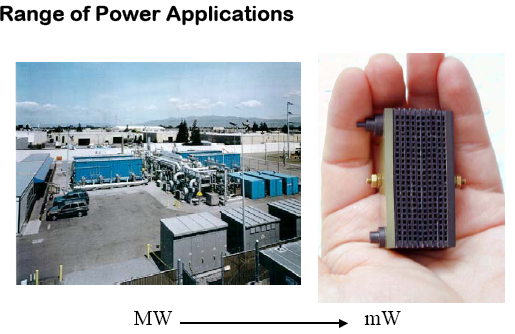 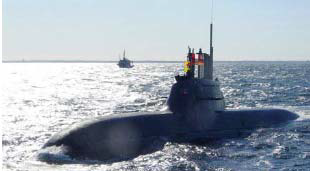 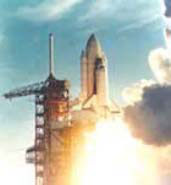 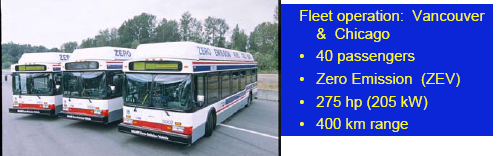 Types of Fuel Cells
Proton Exchange Membrane (PEM):
These cells use a perfluorinated ionomer polymer membrane electrolyte which passes protons from the anode to the cathode
They operate at a relatively low temperature (70 to 85C), and are especially notable for their rapid start-up time. 
These are being developed for use in transportation applications and for portable and small fuel cells.
Proton-Exchange Membrane Cell
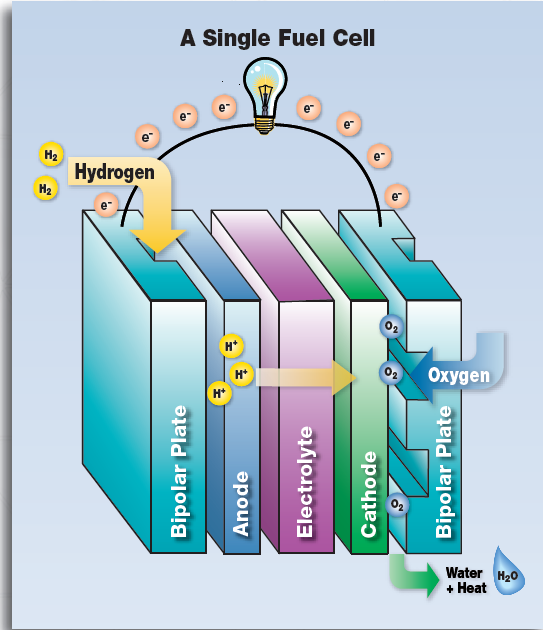 Anode: 
2 H2(g) → 4 H+(aq) + 4 e−
Cathode:
 O2(g) + 4 H+(aq) + 4 e− → 2 H2O(l)
Overall
2 H2(g) + O2(g) → 2 H2O(l)
Alkaline fuel cell (AFC)
The cathode reaction is the reduction
O2(g) + 2 H2O(l) + 4e− → 4 OH−(aq) 

the anode reaction is the oxidation
H2(g) + 2 OH−(aq) → 2 H2O(l) + 2 e−

overall
2 H2(g) + O2(g) → 2 H2O(l)
This is one of the oldest designs. It has been used in the U.S. space program since the 1960s. 
The AFC is very susceptible to contamination, so it requires pure hydrogen and oxygen.
 It is also very expensive, so this type of fuel cell is unlikely to be commercialized.
Phosphoric-acid fuel cell (PAFC)
The phosphoric-acid fuel cell has potential for use in small stationary power-generation systems.
     It operates at a higher temperature than PEM fuel cells, so it has a longer warm-up time. This makes it unsuitable for use in cars. 
Anode: 
2 H2(g) → 4 H+(aq) + 4 e−
Cathode:
 O2(g) + 4 H+(aq) + 4 e− → 2 H2O(l)
Molten carbonate fuel cell (MCFC)
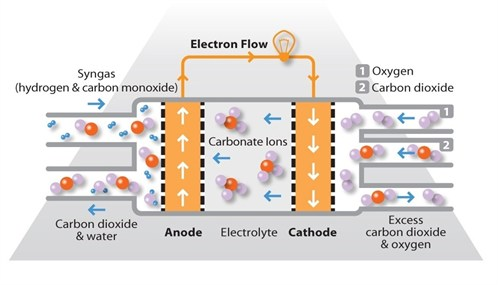 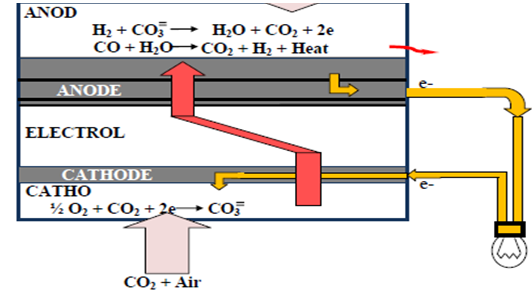 These fuel cells are also best suited for large stationary power generators. 
They operate at 1,112 F (600 C), so they also generate steam that can be used to generate more power. 
They have a lower operating temperature than the SOFC, which means they don't need such exotic materials. 
This makes the design a little less expensive.
Solid oxide fuel cell (SOFC)
These fuel cells are best suited for large-scale stationary power generators that could provide electricity for factories or towns. 

This type of fuel cell operates at very high temperatures (1,000 C). 

The steam produced by the fuel cell can be channeled into turbines to generate more electricity. This improves the overall efficiency of the system.
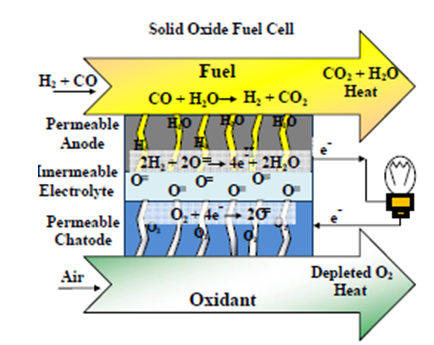 Challenges and Research Directions 

Reducing cost and improving durability are the two most significant challenges to fuel cell commercialization. Fuel cell systems must be cost-competitive with, and perform as well or better than, traditional power technologies over the life of the system. 

Ongoing research is focused on identifying and developing new materials that will reduce the cost and extend the life of fuel cell stack components including membranes, catalysts, bipolar plates, and membrane-electrode assemblies. Low cost, high volume manufacturing processes will also help to make fuel cell systems cost competitive with traditional technologies.